Mega Goal 1.3
Unit 4What They SaidReading
Done by: Entisar Al-Obaidallah
Lesson Objectives
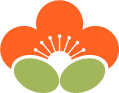 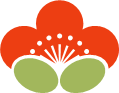 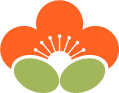 01
02
03
Read the quotes for specific information
Deduce the meaning of the new words
identify humor and irony in the quotes .
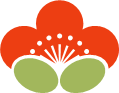 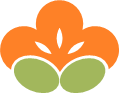 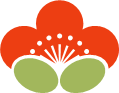 Discuss the topic of quets
Report  some quotes correctly.
04
05
06
Answer True –False questions about the quotes
Openyour student’s book p. (54-55)
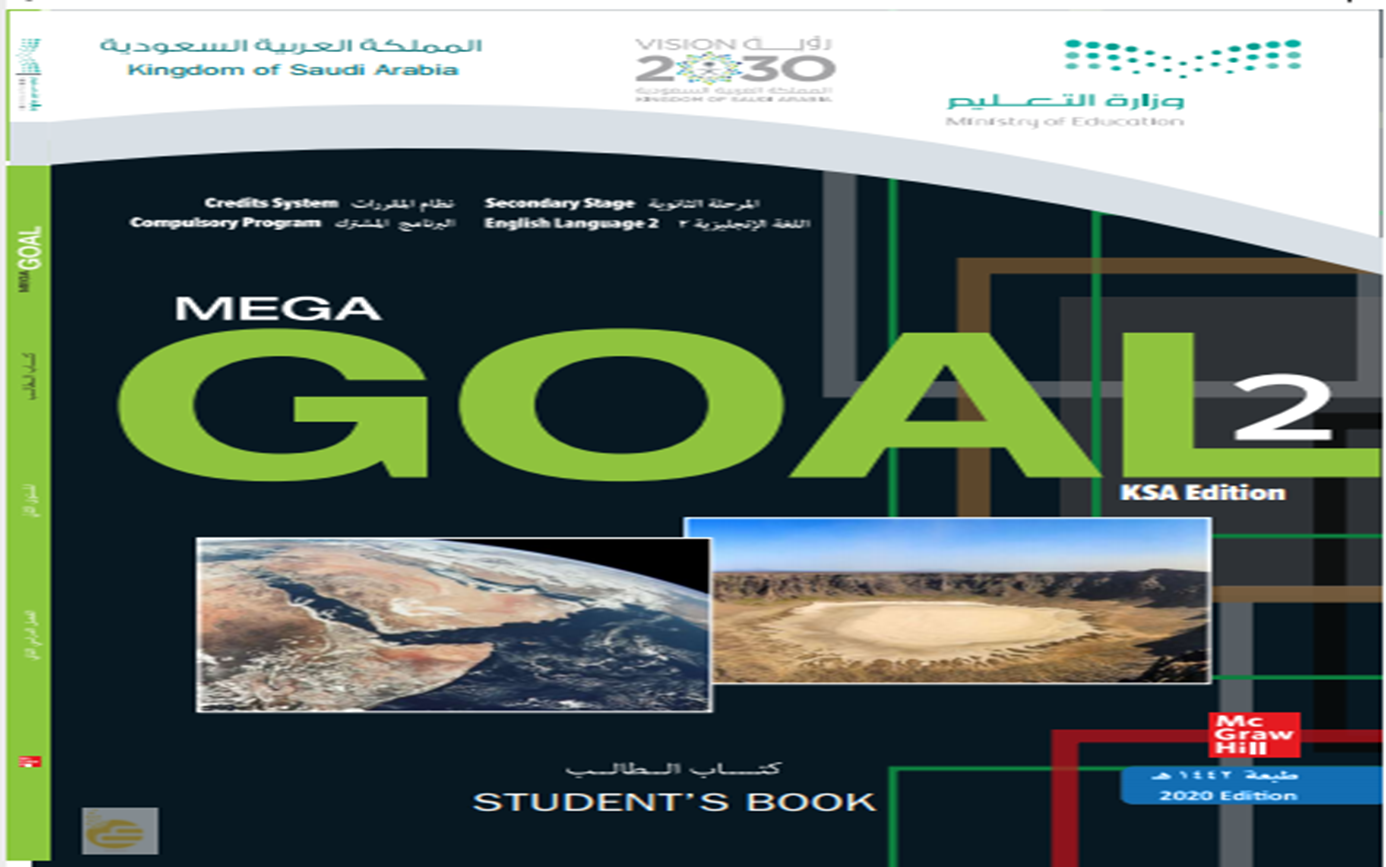 Before Reading
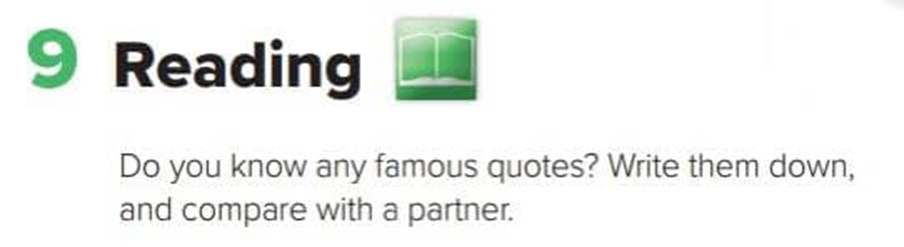 What does “ Quote” mean?
“Tha quote, words full of wisdom that someone important said and can make the reader get inspired.”
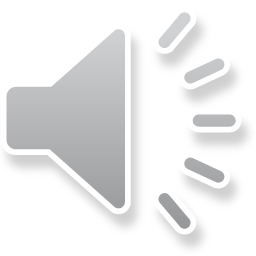 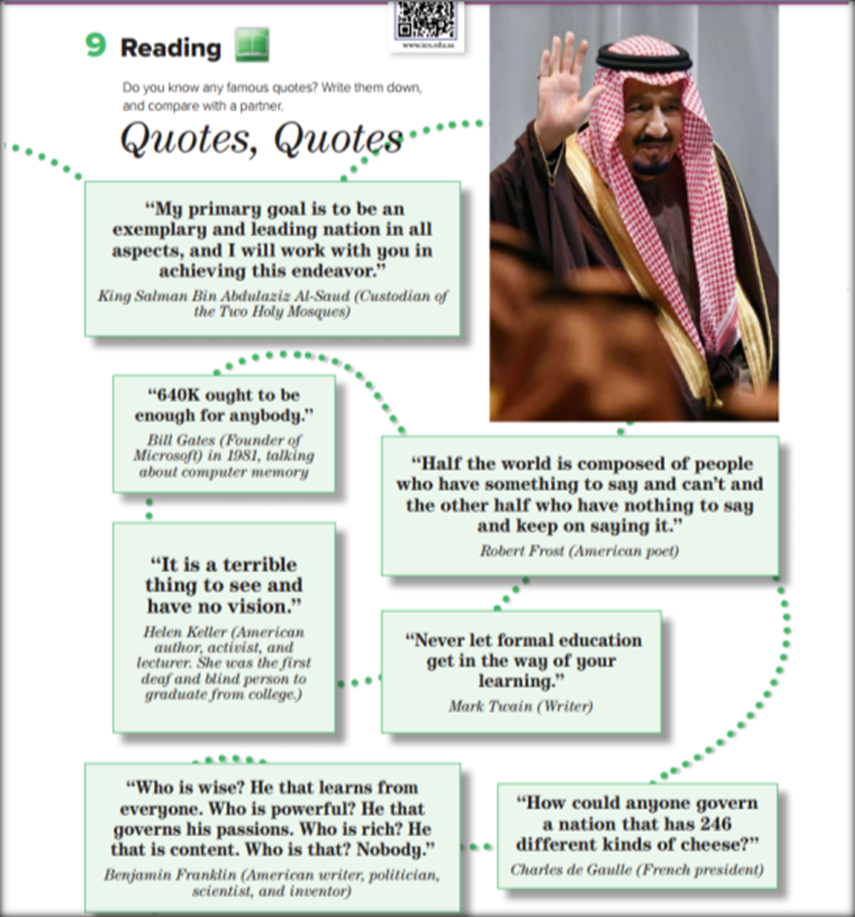 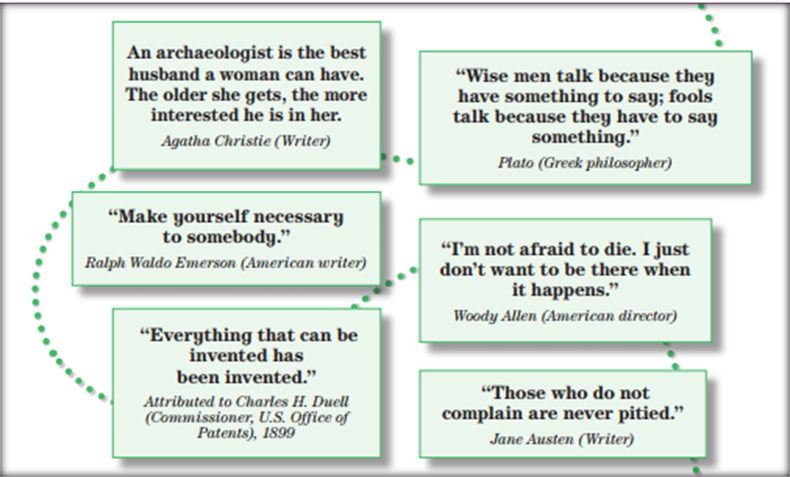 8
9
1
11
10
12
King Salman
2
3
13
4
5
What is the title of the lesson?
6
7
How many quotes are there ?
What does the picture show ?
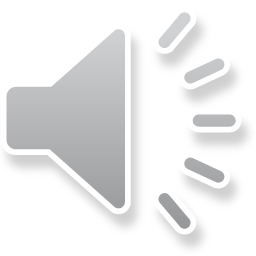 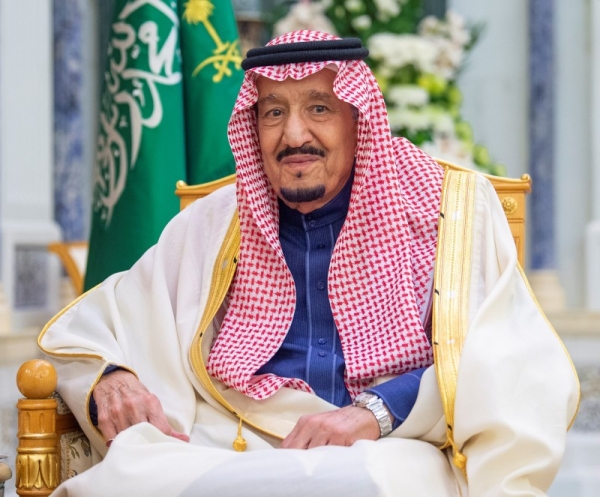 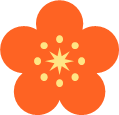 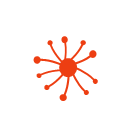 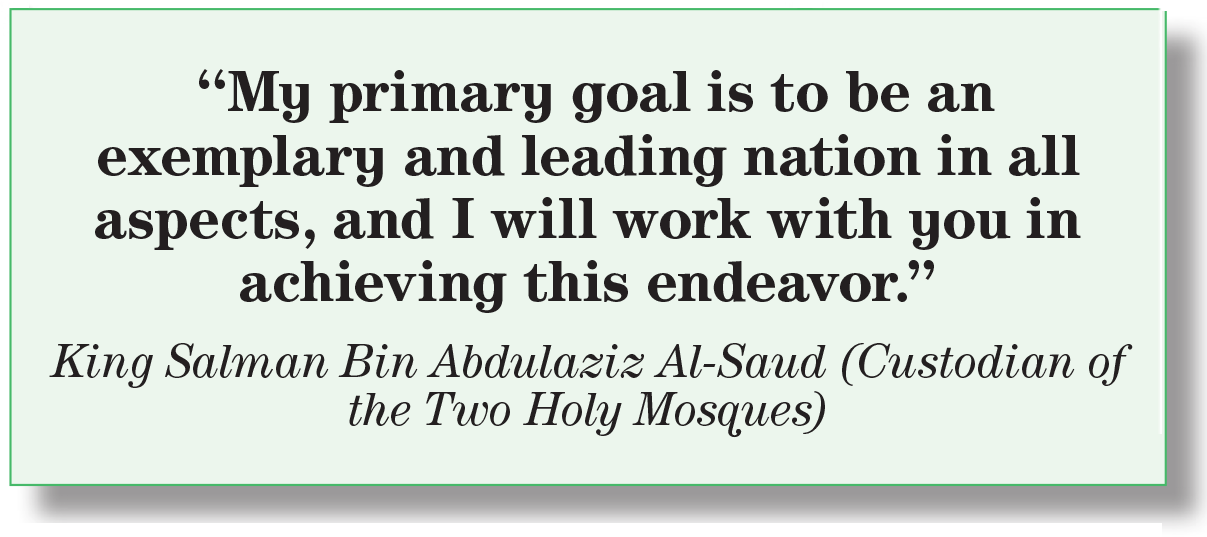 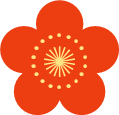 What was this quote about ?
Leading Saudi Arabia to be the best nation .
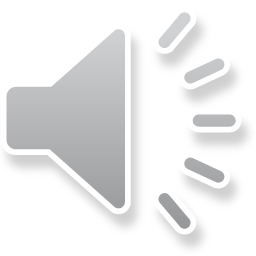 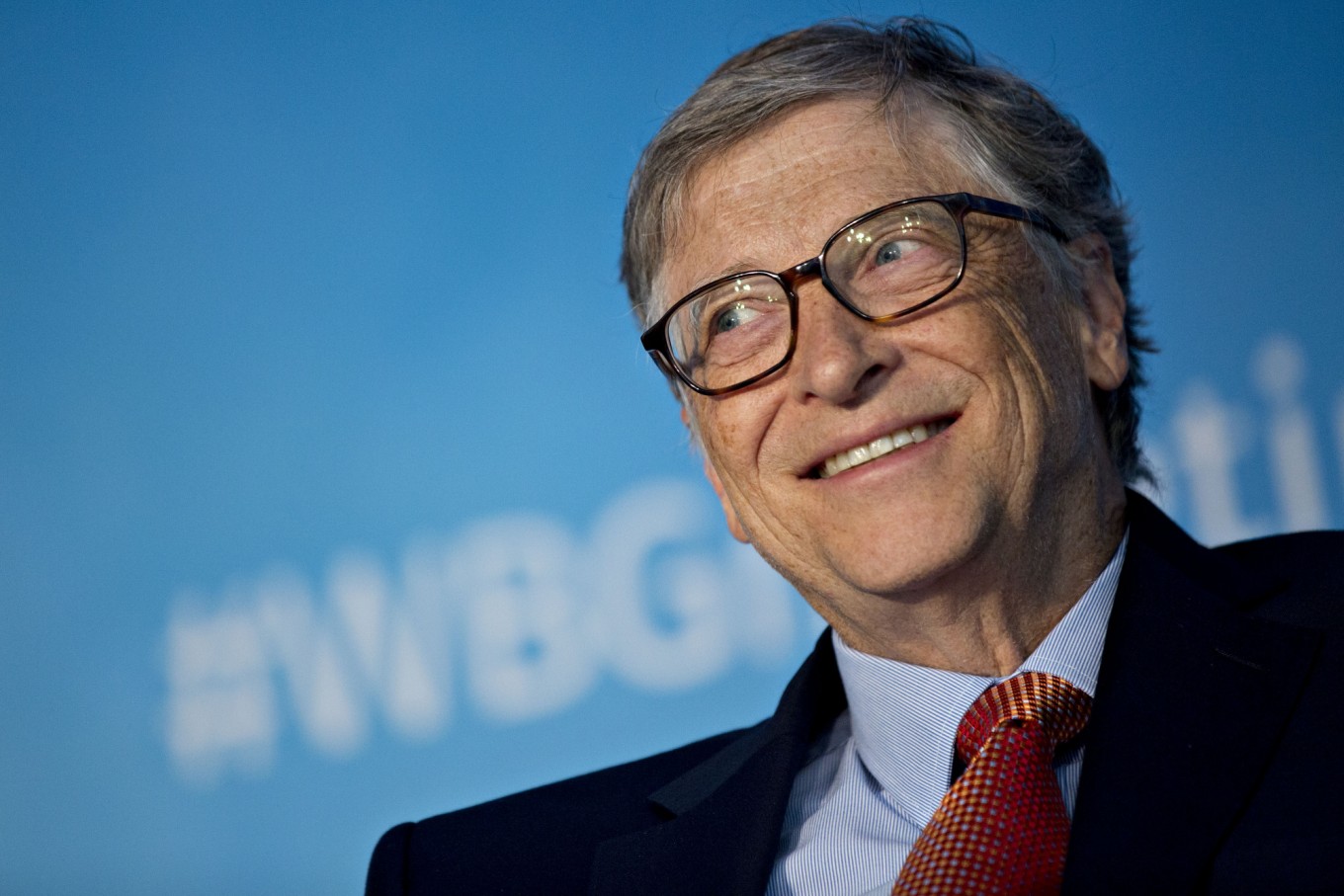 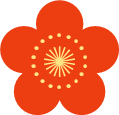 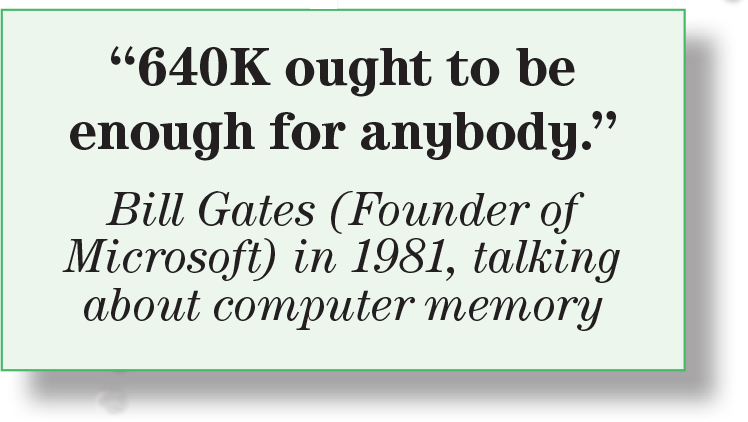 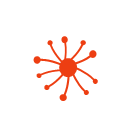 Is it enough now ?
What was this quote about ?
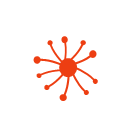 No, it isn’t . It changes a lot .
Computer
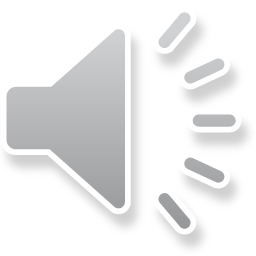 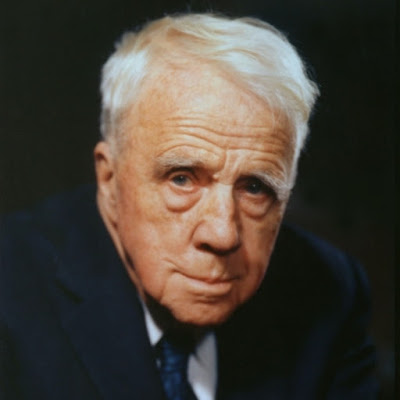 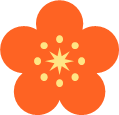 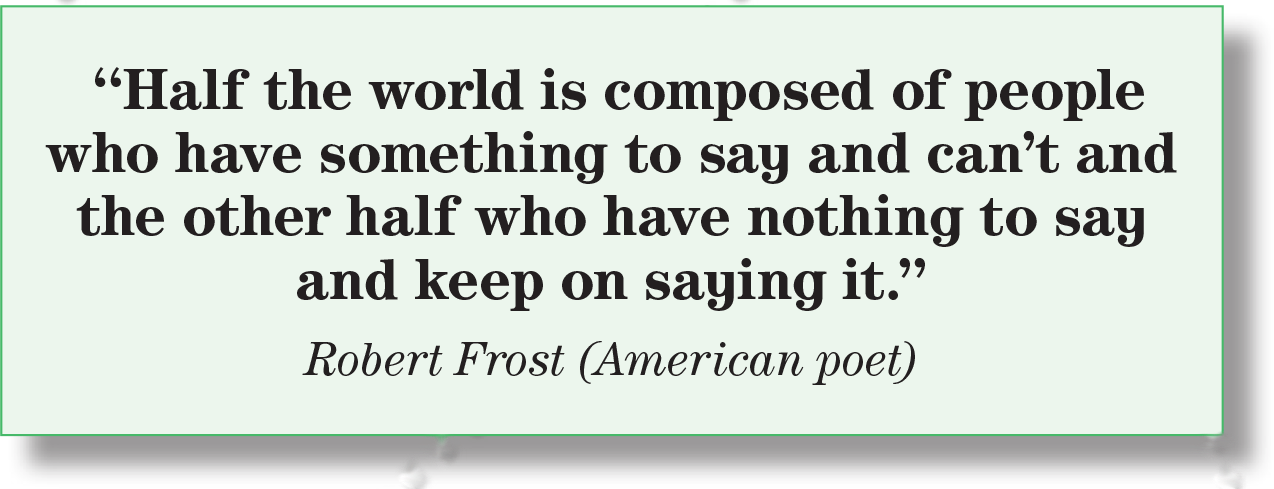 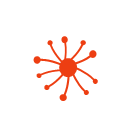 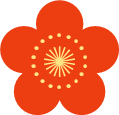 Half of the world  who have experienced things that are worthwhile for the world to hear cannot express what they want to say .and half of the world talk a lot but nothing comes out (rubbish)
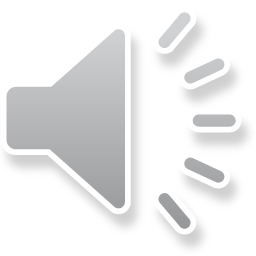 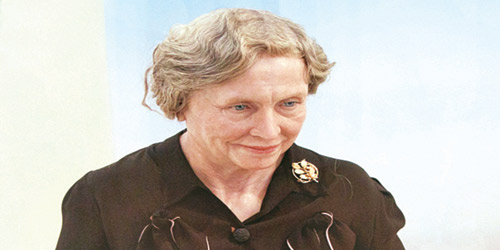 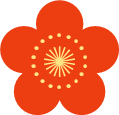 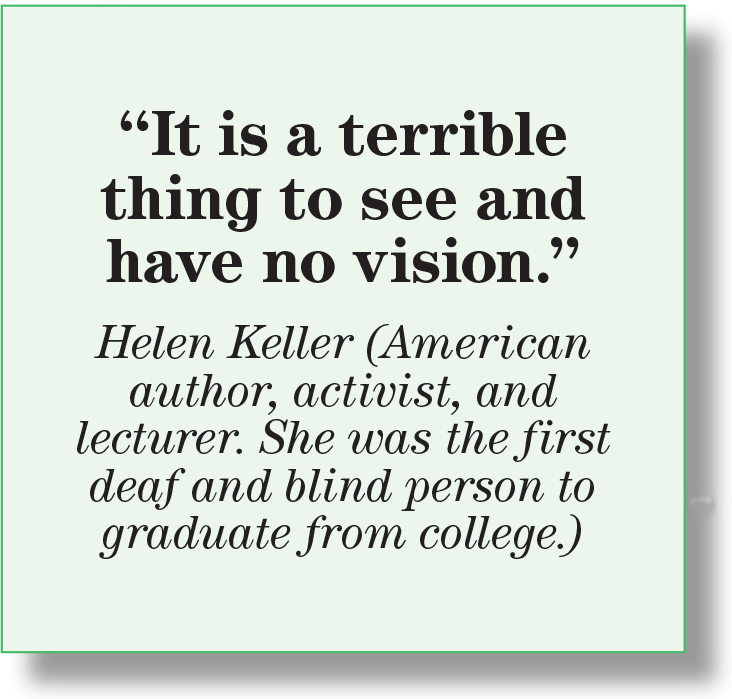 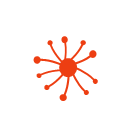 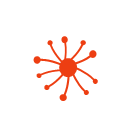 What does she mean by vision here?
(creativity, insight, or understanding)
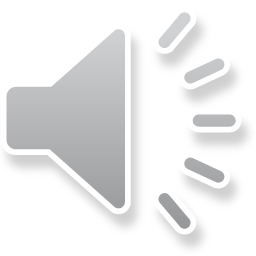 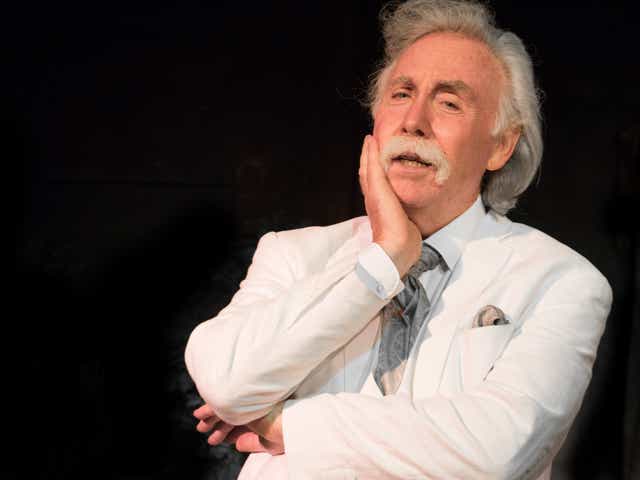 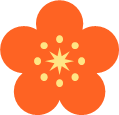 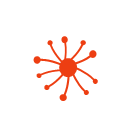 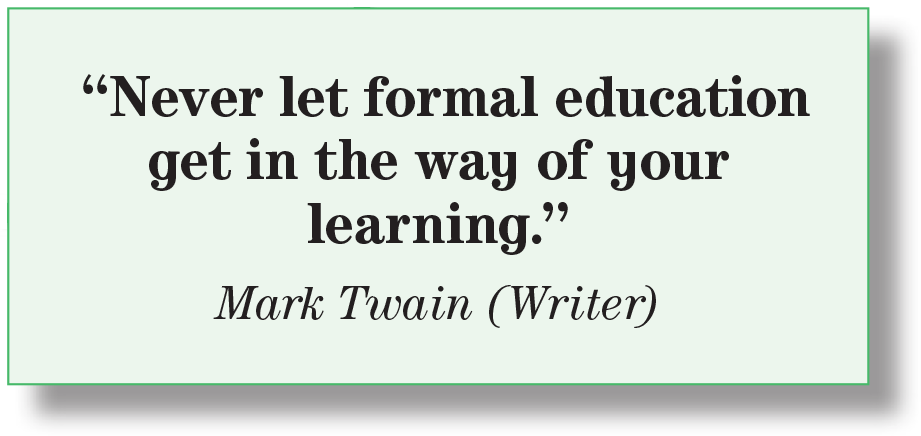 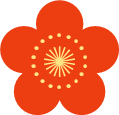 Don’t stop at the formal education . Try to  expand your knowledge by reading, experimenting and benefiting from other people experiences .
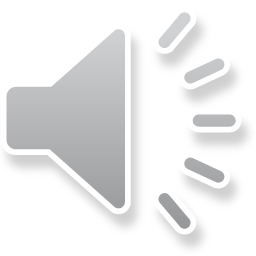 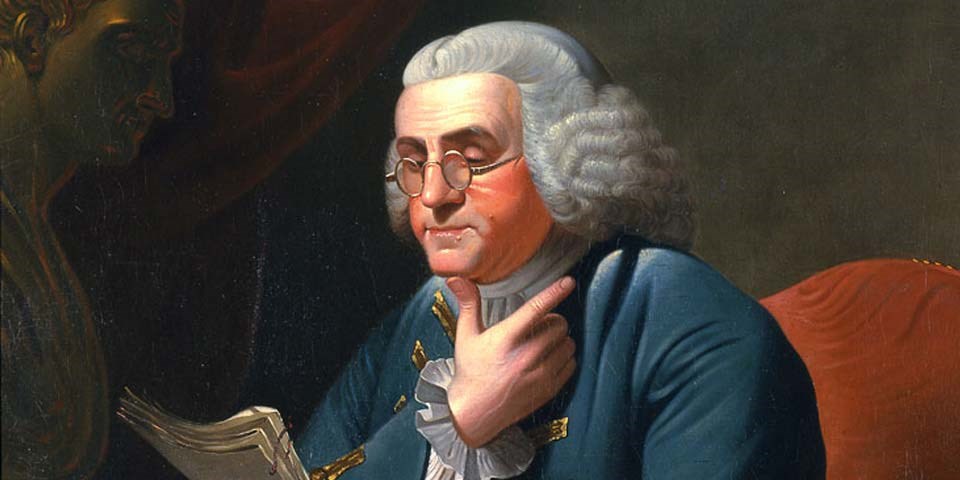 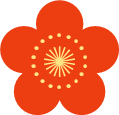 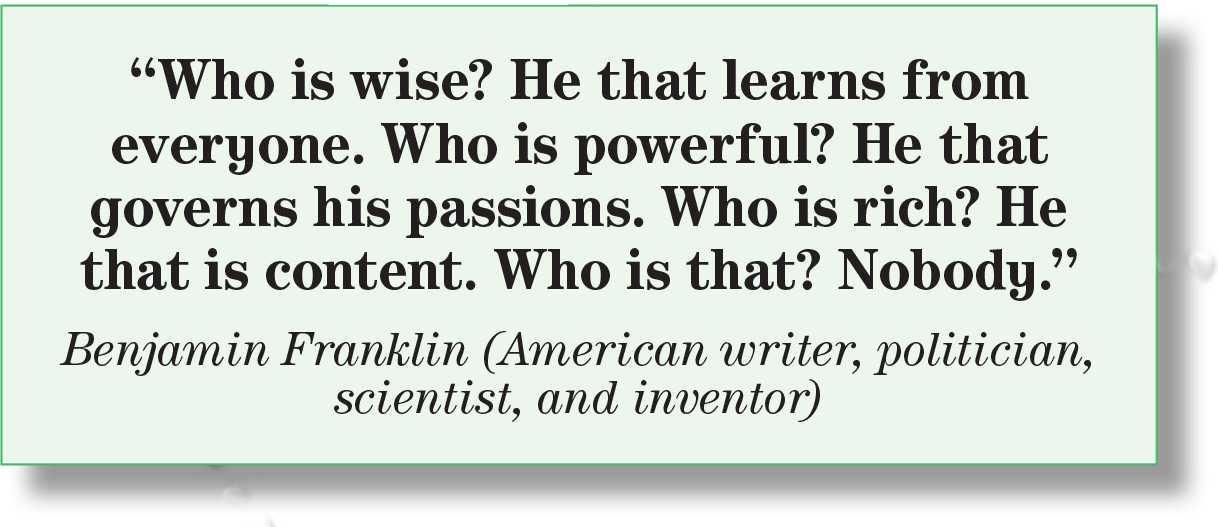 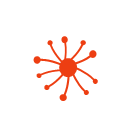 What is the meaning of content ?
To be satisfied & pleased with your situation
A person is more contented with the wealth of nature rather than the artificial wealth (money, gold etc.)
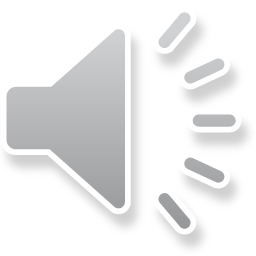 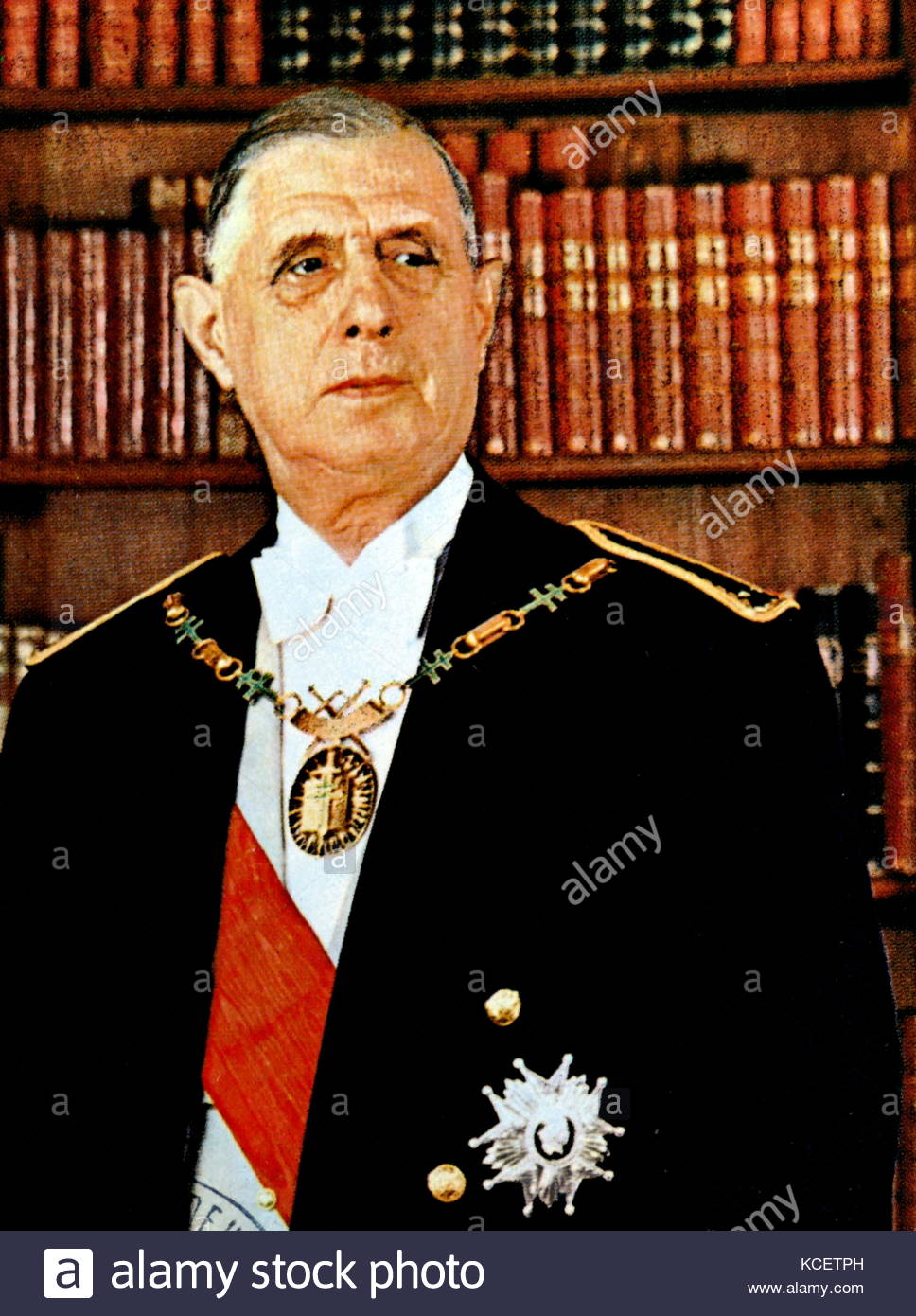 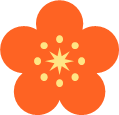 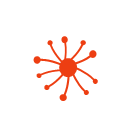 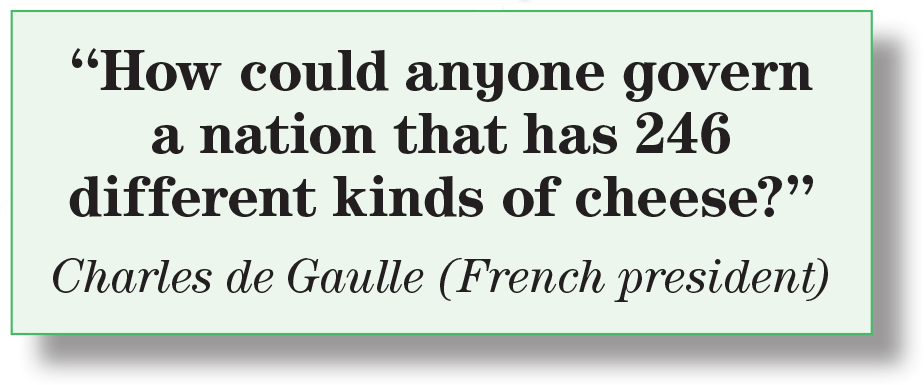 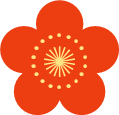 Who was Charles de Gaulle ?
He was the president of France from 1959 to 1969.
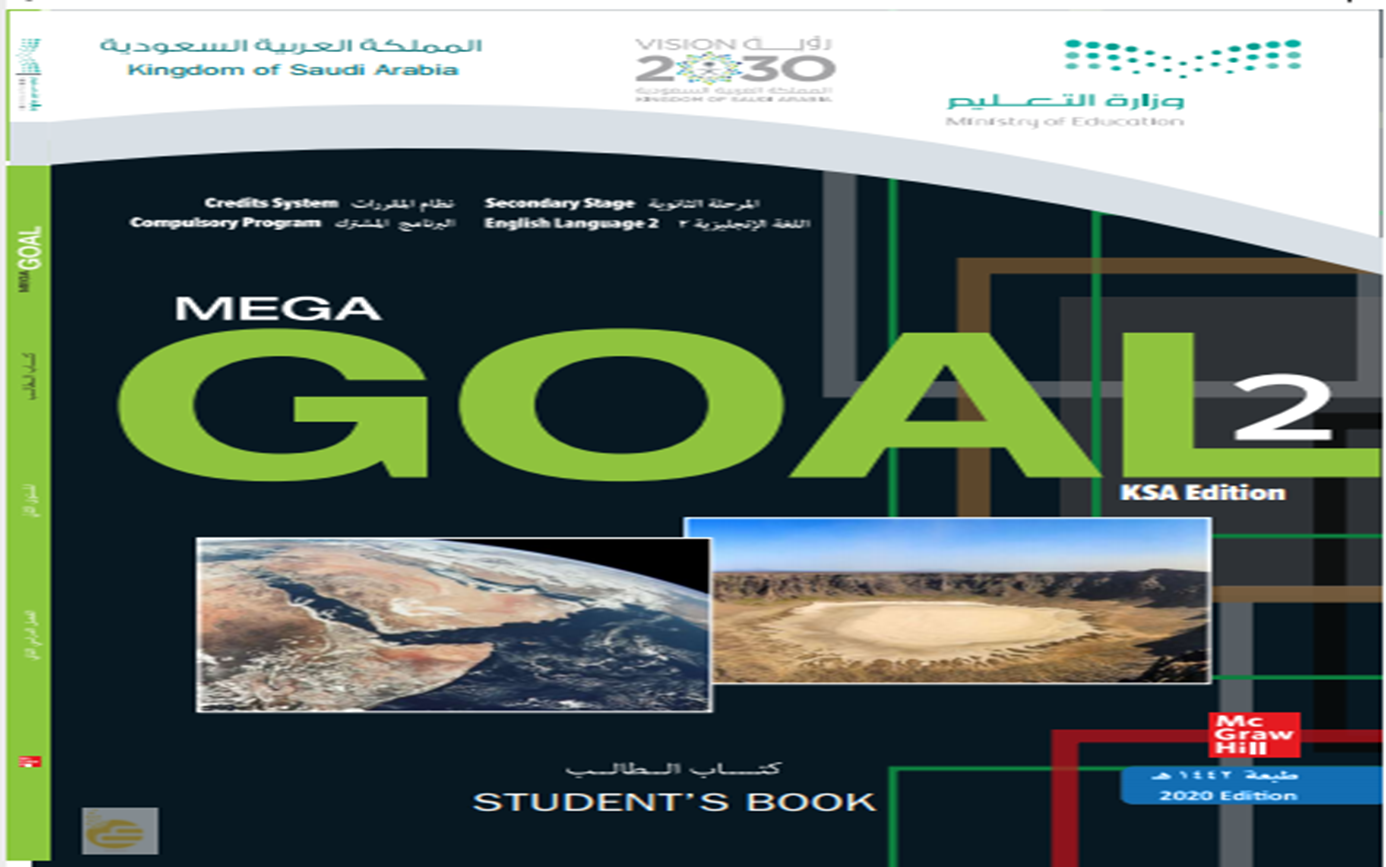 Openyour student’s    book p. (54)
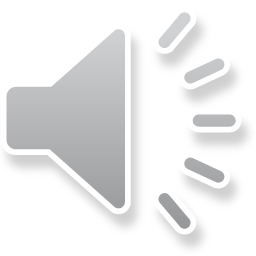 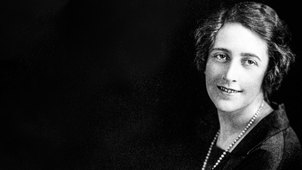 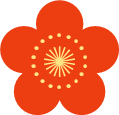 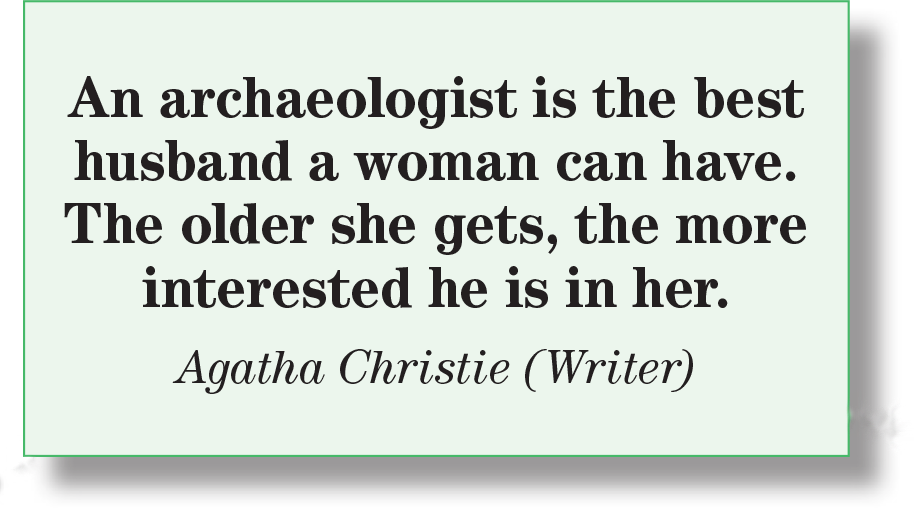 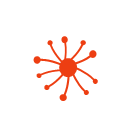 What is the meaning of archaeologist ?
a person who studies ancient societies by studying the remains of old buildings, graves.
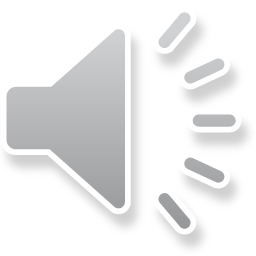 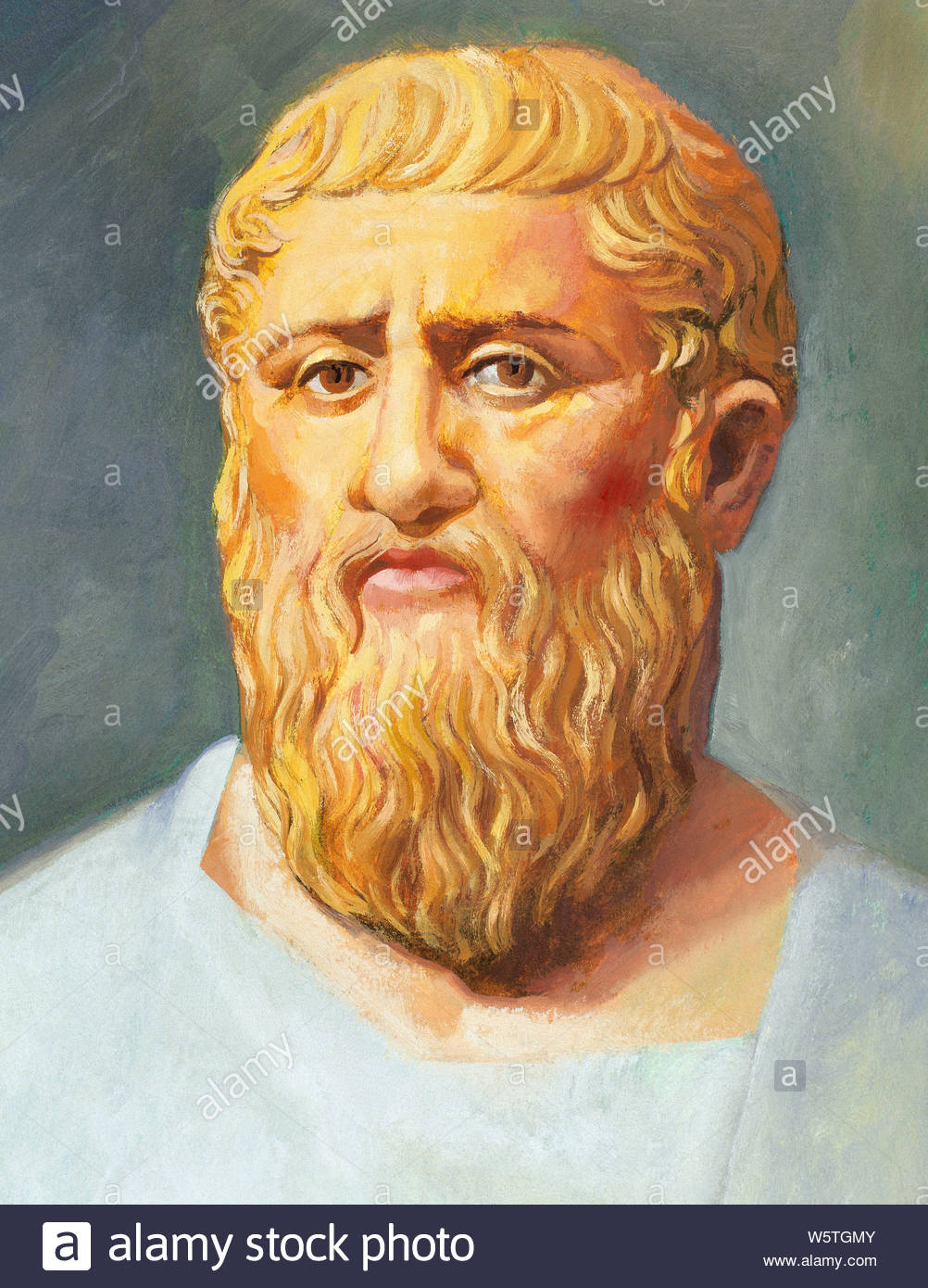 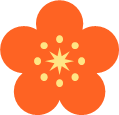 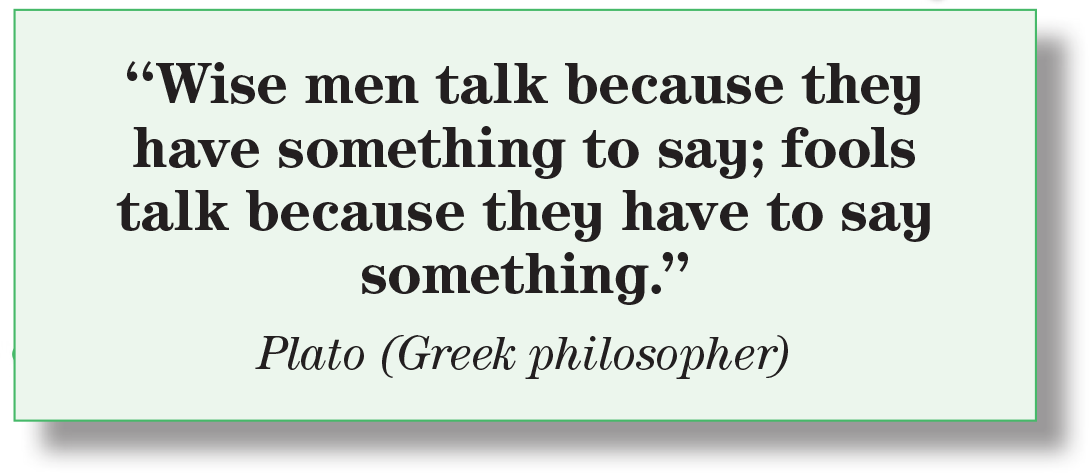 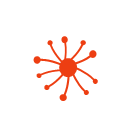 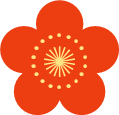 What is the meaning of wisemen ?
Wisemen # fools
a man of unusual learning, judgment, or insight
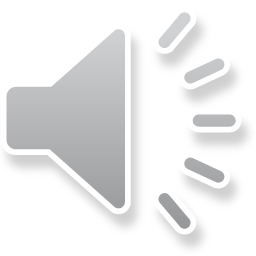 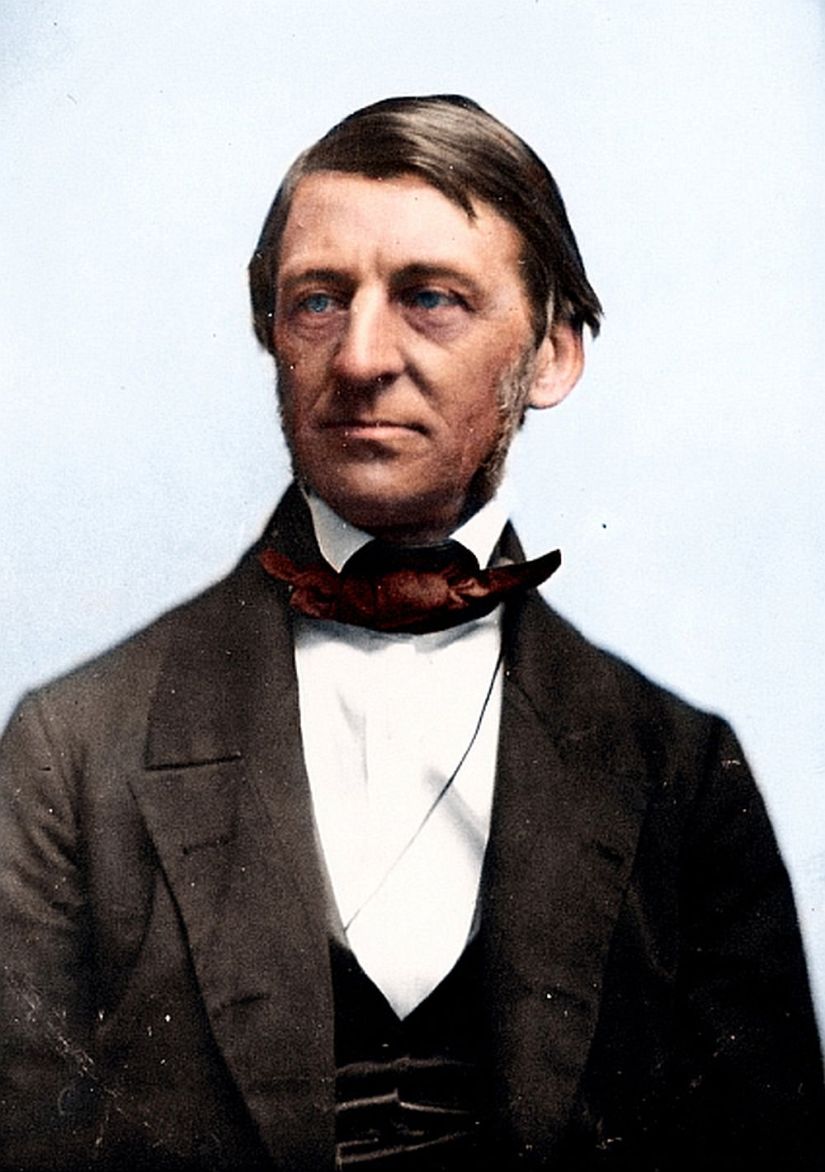 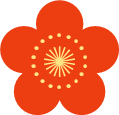 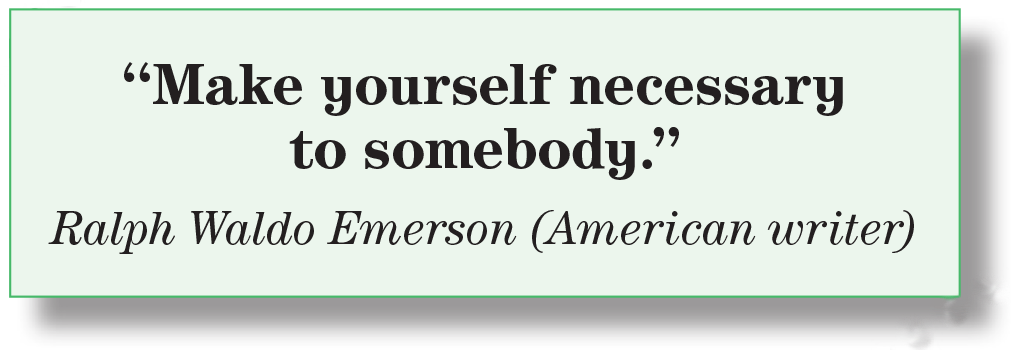 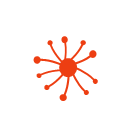 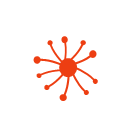 What is the meaning of necessary?
Helpful, important person
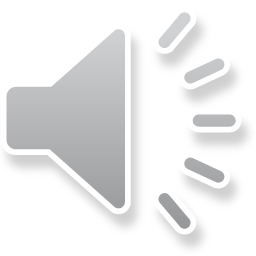 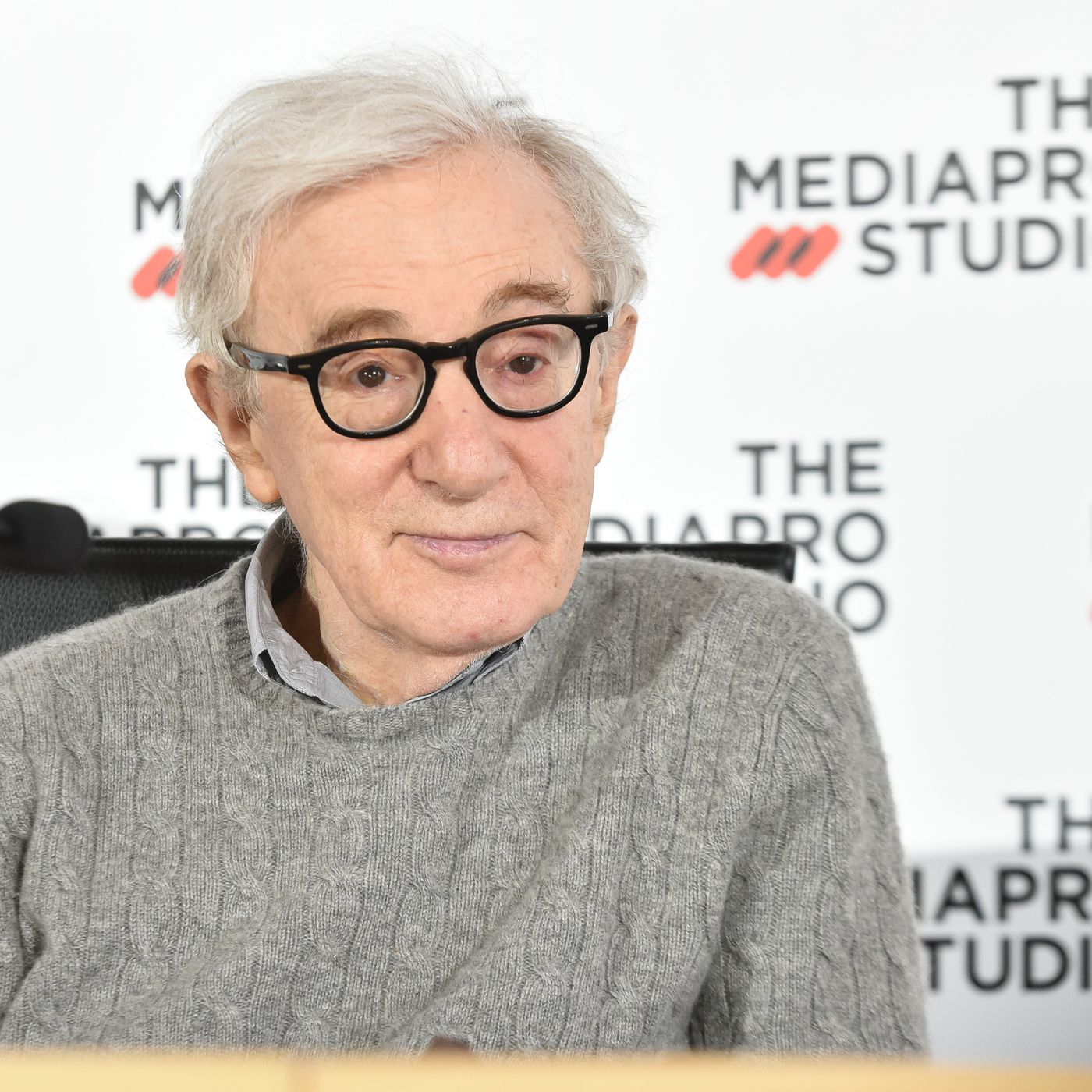 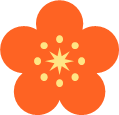 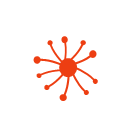 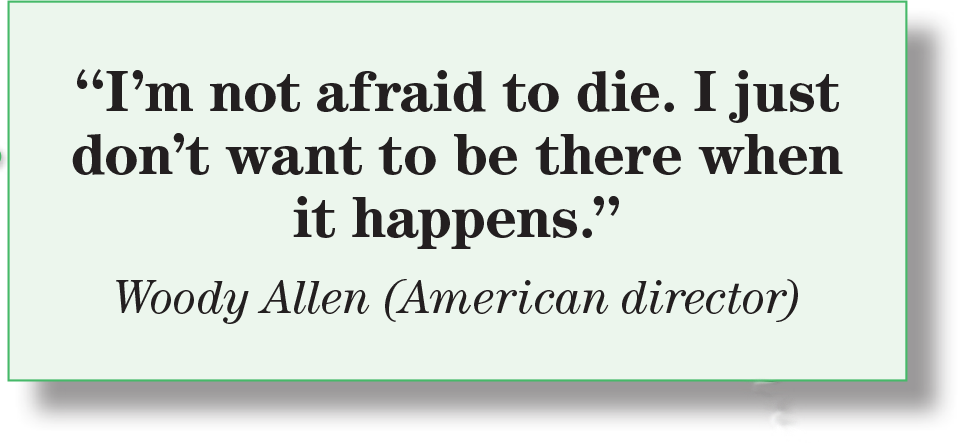 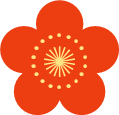 An example of humor .The humor is that a person must be present when he or she is dying.
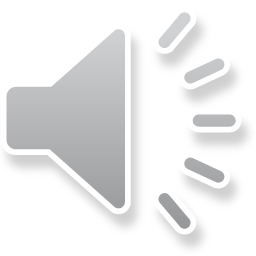 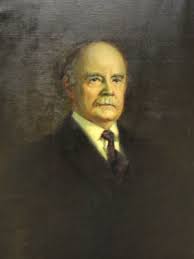 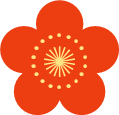 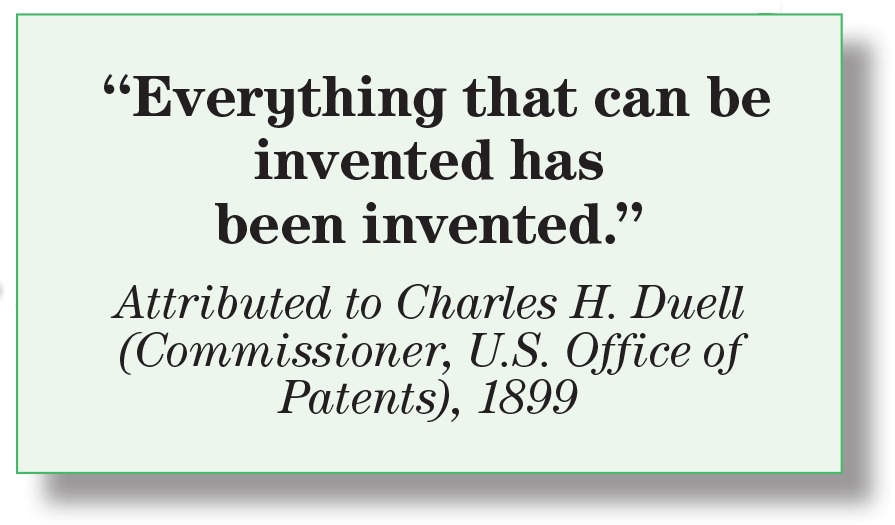 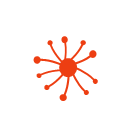 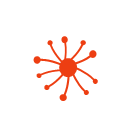 Hers is an irony because invention is still going on . It doesn’t stop .
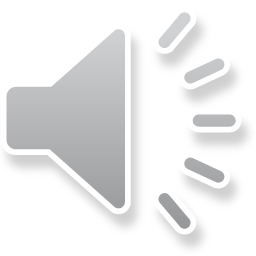 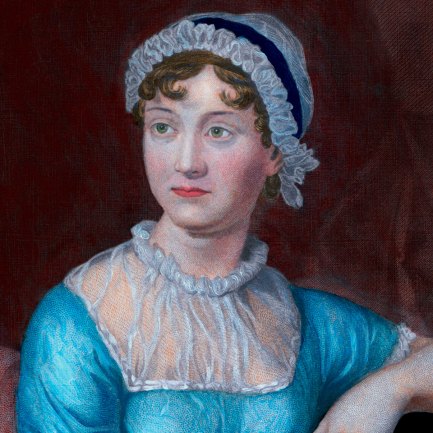 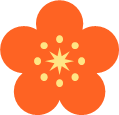 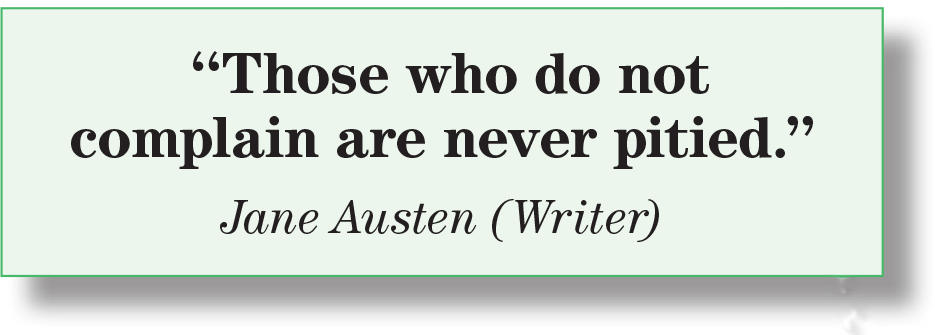 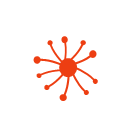 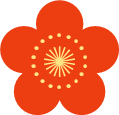 What is the meaning of to be pitied ?
(when someone feels sympathy for you because of a bad situation)
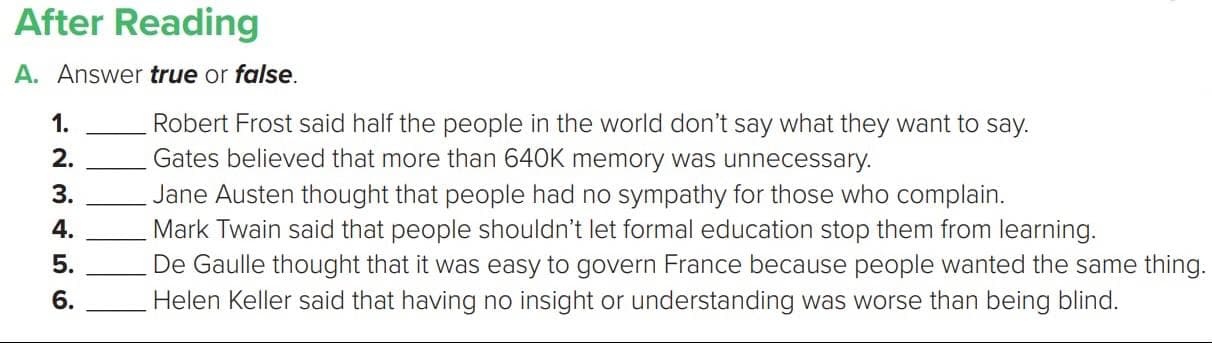 False
True
False
True
False
True
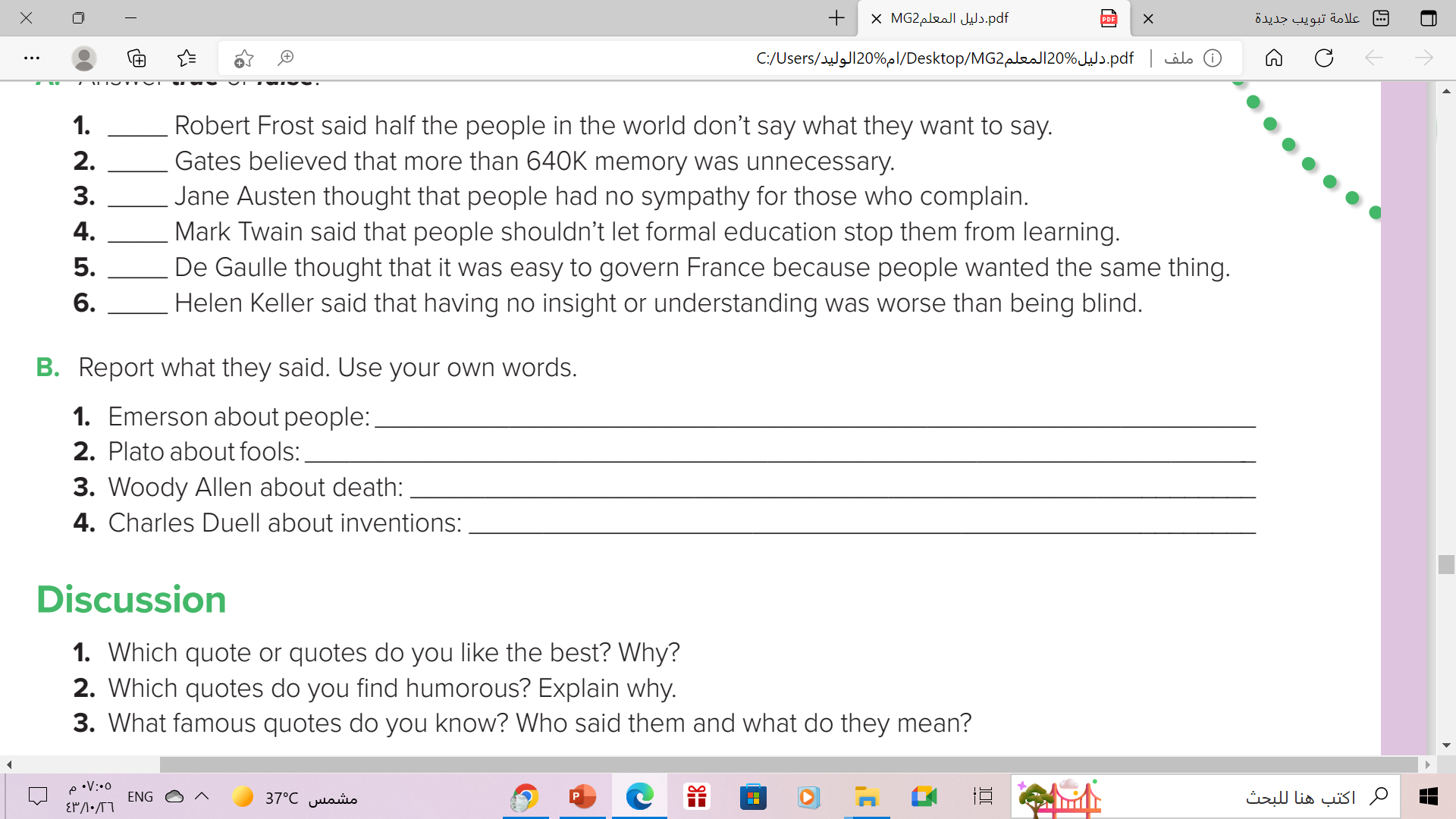 Emerson said to make yourself necessary to somebody .
Plato said that fools talked because they had to say something even if  it was worthless .
Woody Allen said he was not afraid of death but that he didn’t want to be there when he died.
Charles Duell said in 1899 that everything that could be invented had been invented .
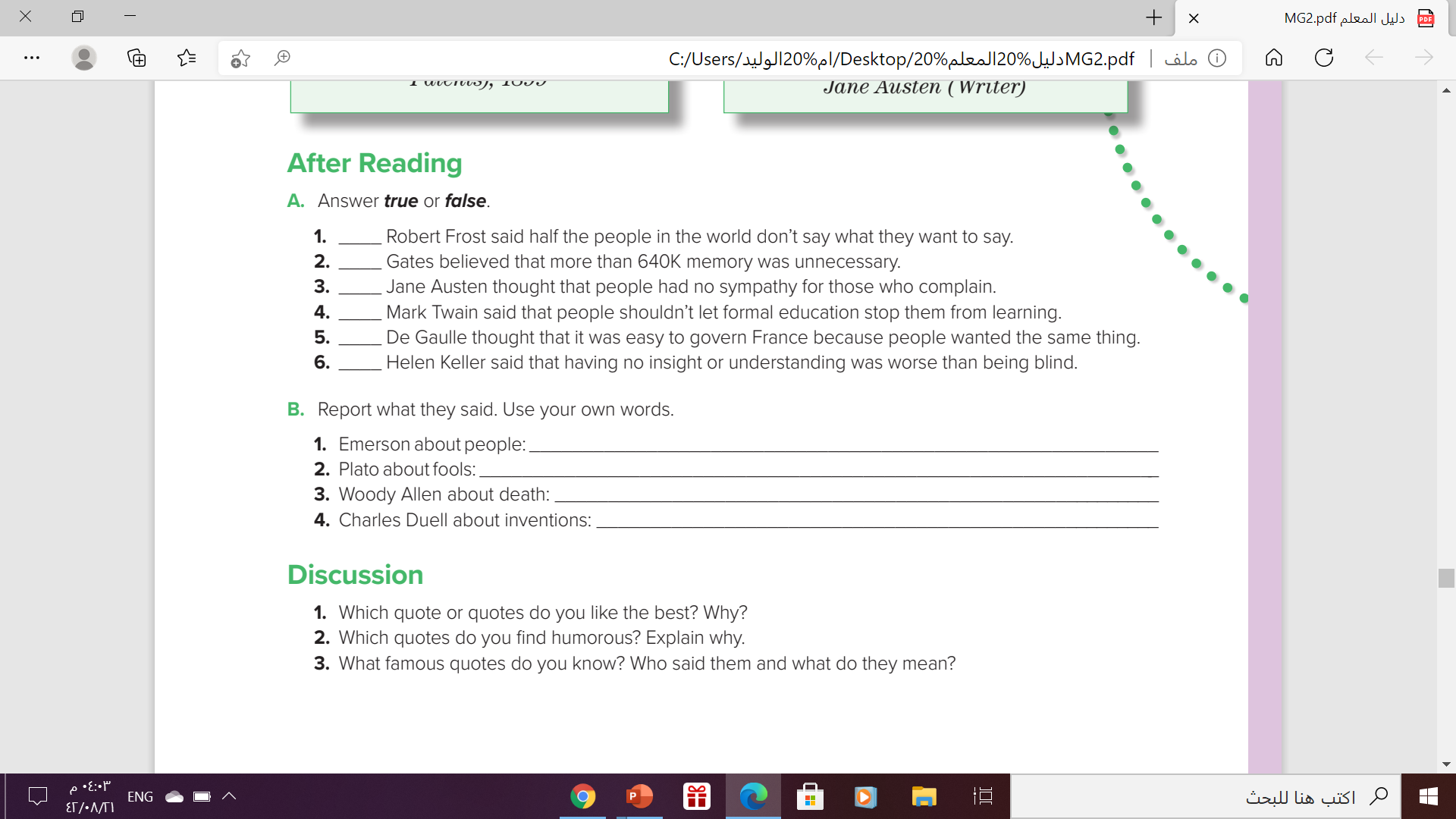 Homework
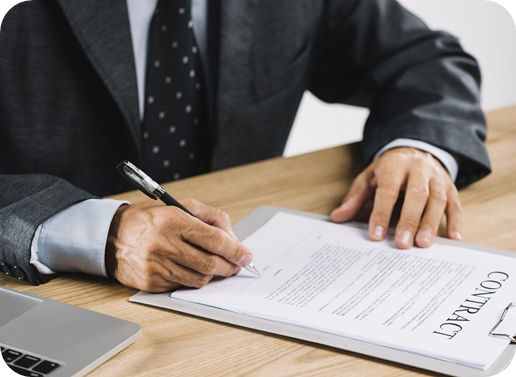 Workbook p. ( 113) , exercise
 ( F)
From The Holy Qura’an
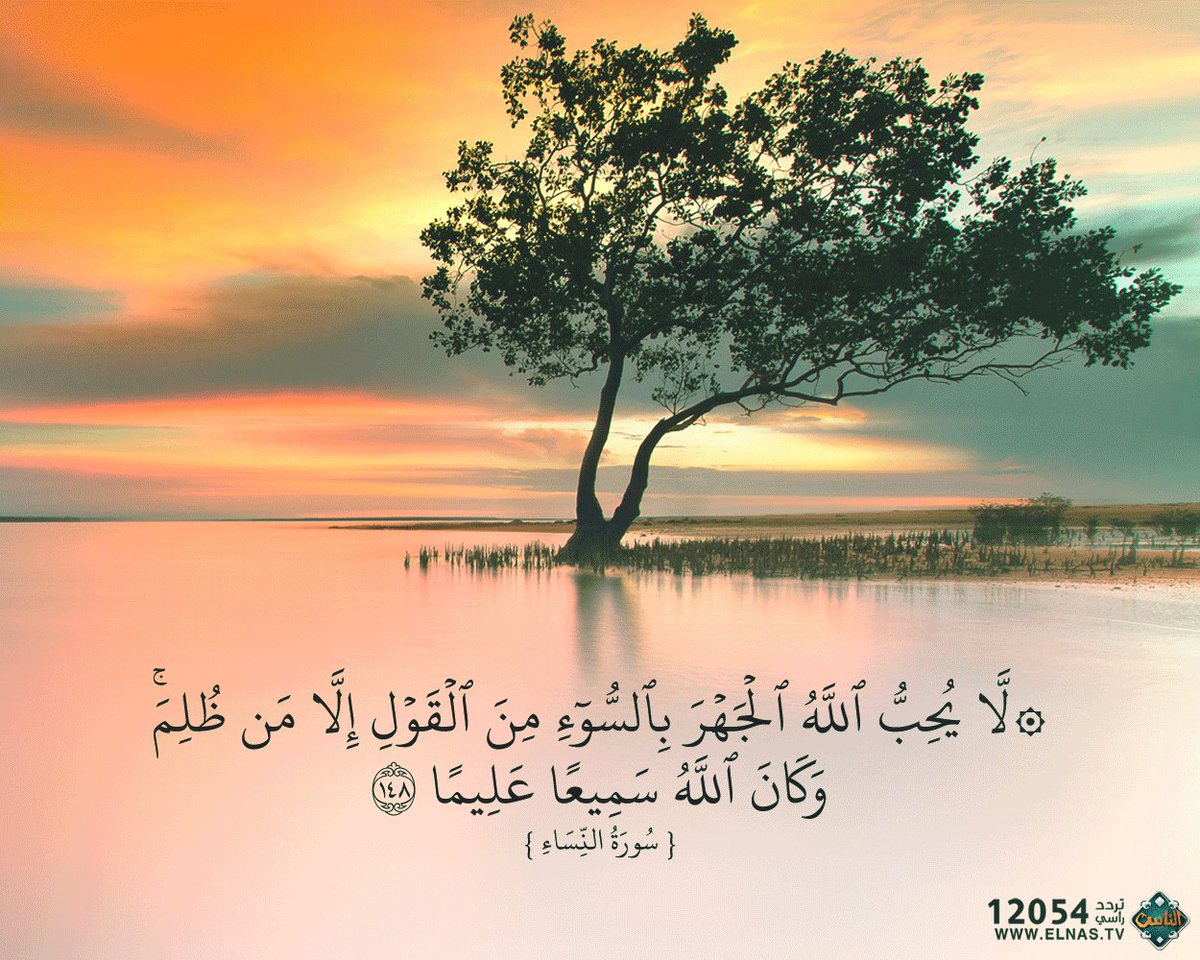 Thanks!
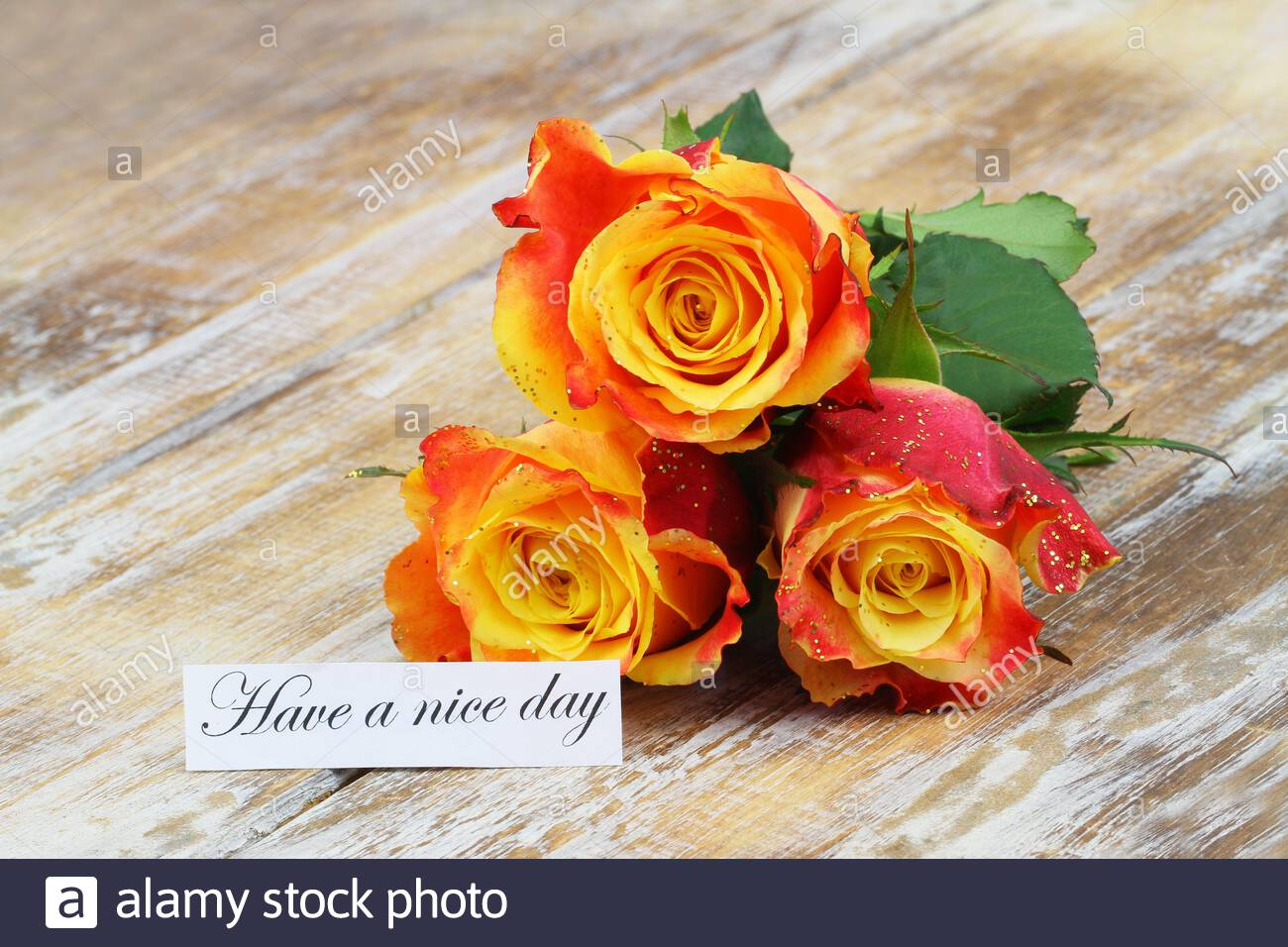